Headstone Manor Park – February
The landscaping works in the Park are currently on hold but will resume once the ground is less waterlogged – for details of works to be completed please see the Council’s notice on this board. Also displayed are a few examples of the information boards which will be installed in the Park.

As well as the new physical features the lottery funding allows us to put on events and activities for the community as part of the activity plan. This plan is being co-ordinated for the Council, by environmental charity, Thames21. Thames21 is the voice for London’s waterways, working with communities to improve rivers and canals for people and wildlife. 

Thames21’s Outdoor Learning Officer, Vicky Duxbury and the Friends of Headstone Manor Park (FoHMRG)  hope to start offering some Covid safe activities in the next few months however at the moment these events and activities will remain online. 

What’s coming up:- Here’s just a taster of some of the activities, events & training which we hope to run this year.

Using your smart phone for photography in the park.
Wild Family Fun- play, create, discover, explore & learn.
Guided walks to explore nature and heritage e.g. bats/ trees/ birds.
Hands on conservation – help to manage the Park’s habitats. 
Harrow Nature Heroes - nature club for children.
Health Walks
Community mural project- help to make the Park buildings more colourful.
Park pram fitness - getting fit with your baby or toddler out in the Park
Storytelling walks
Clean up events incl. regular litter picking group activities

Interested?  To join the Park project mailing list:-
Please email Vicky.Duxbury@harrow.gov.uk   @headstonepark 

The Friends of Headstone Manor Park –https://www.facebook.com/FoHMRG/
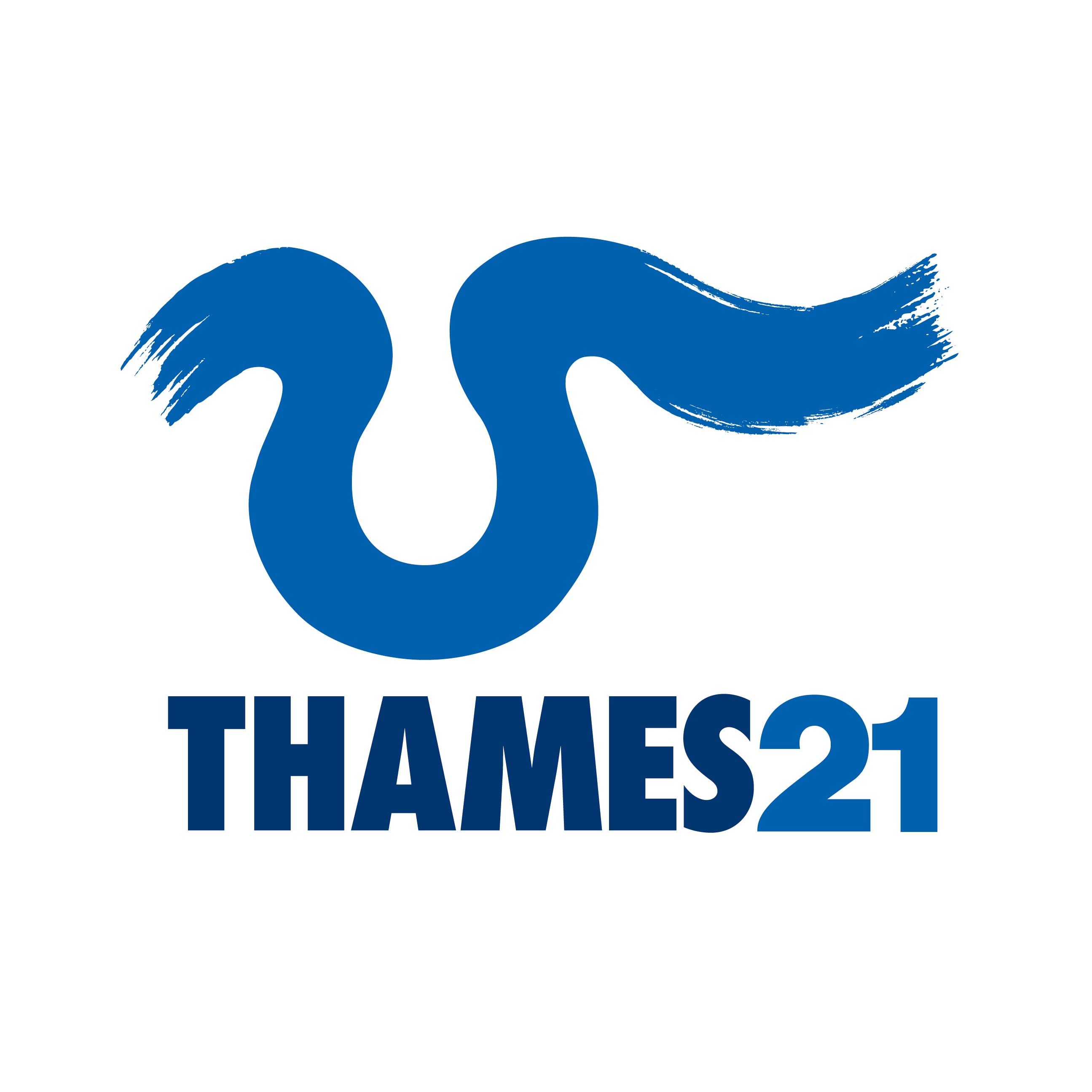 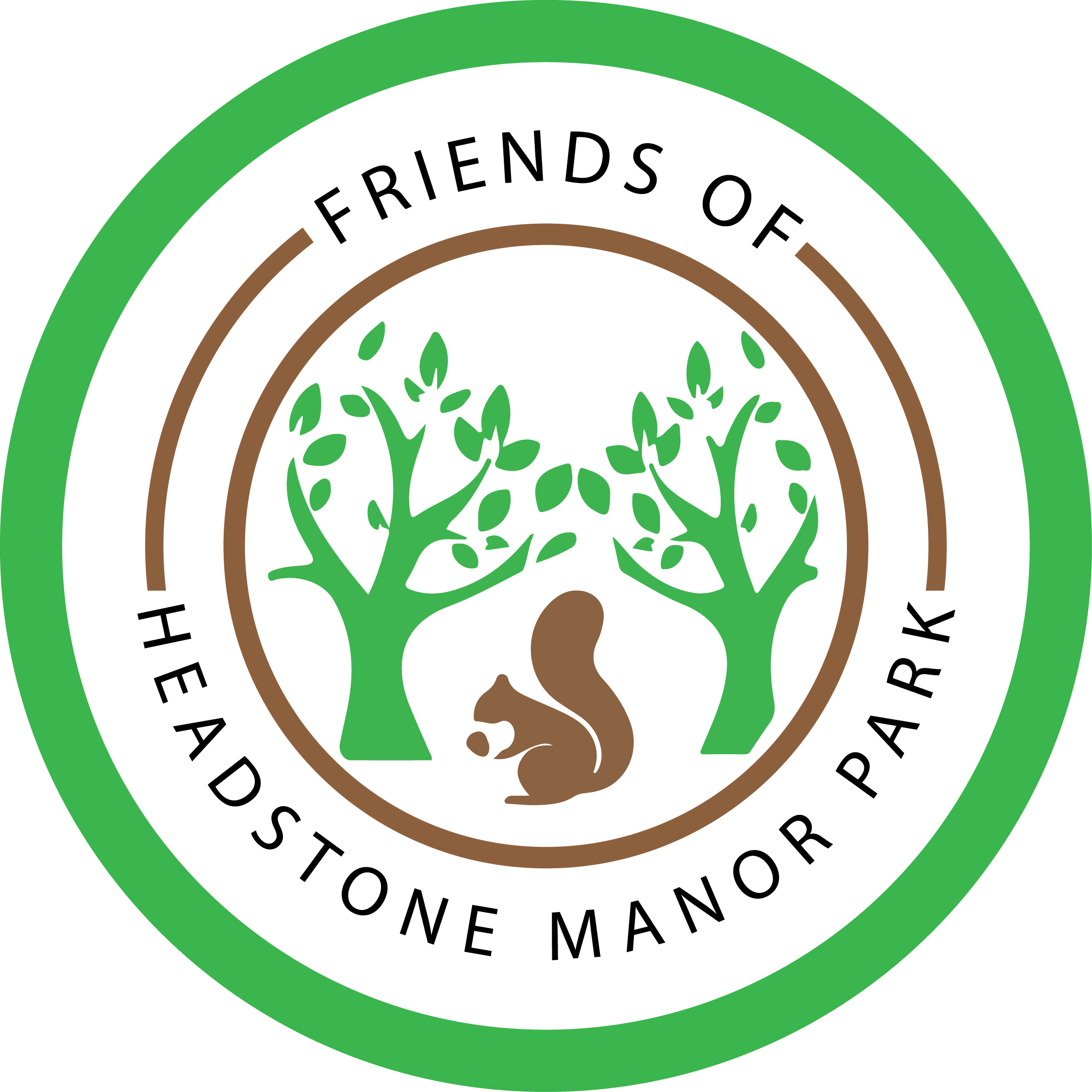 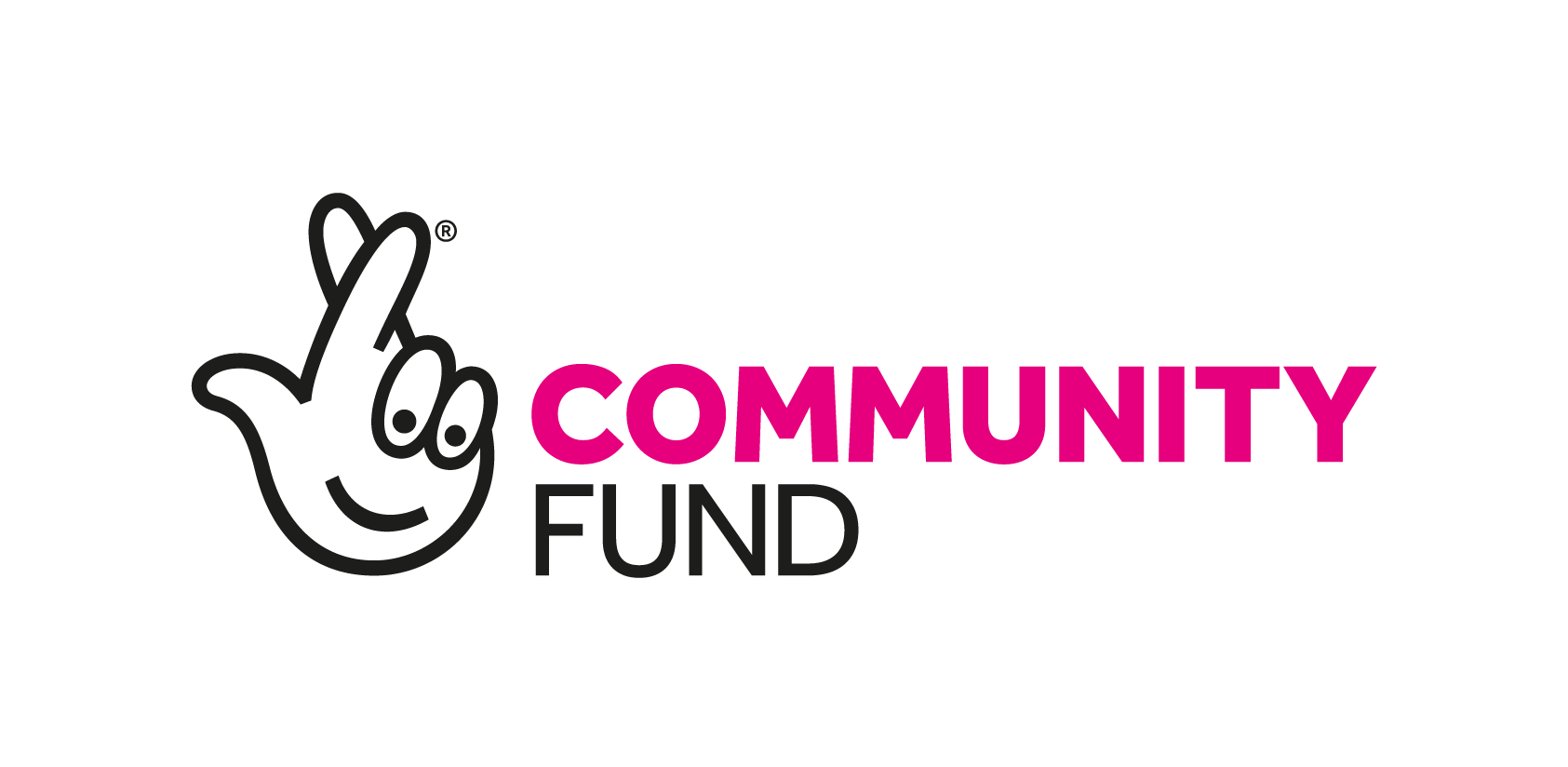 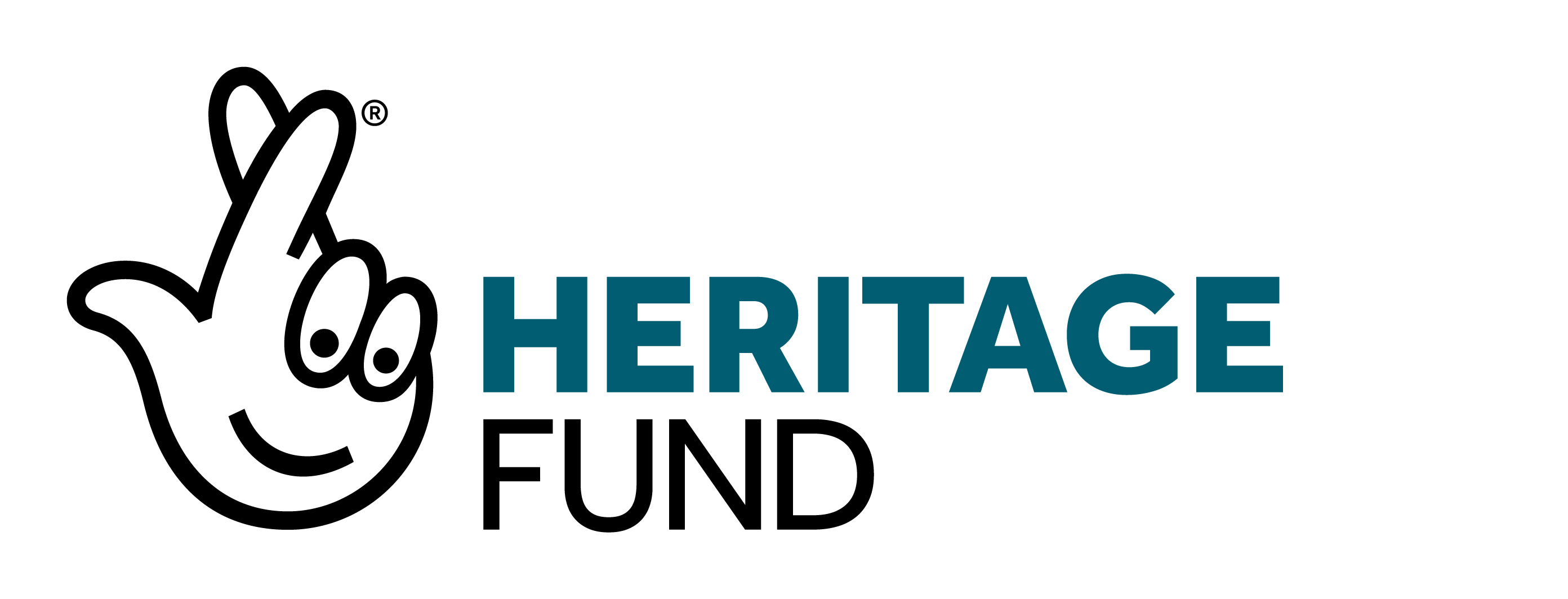 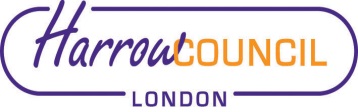 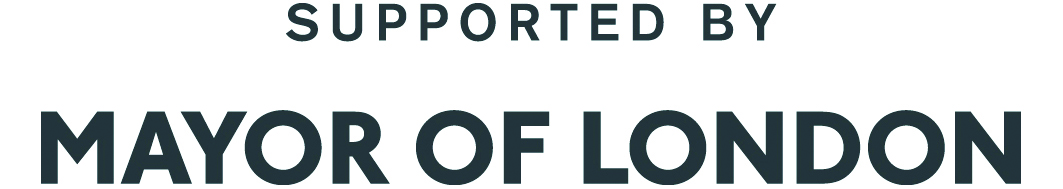 www.thames21.org.uk  Registered Charity Number: 1103997